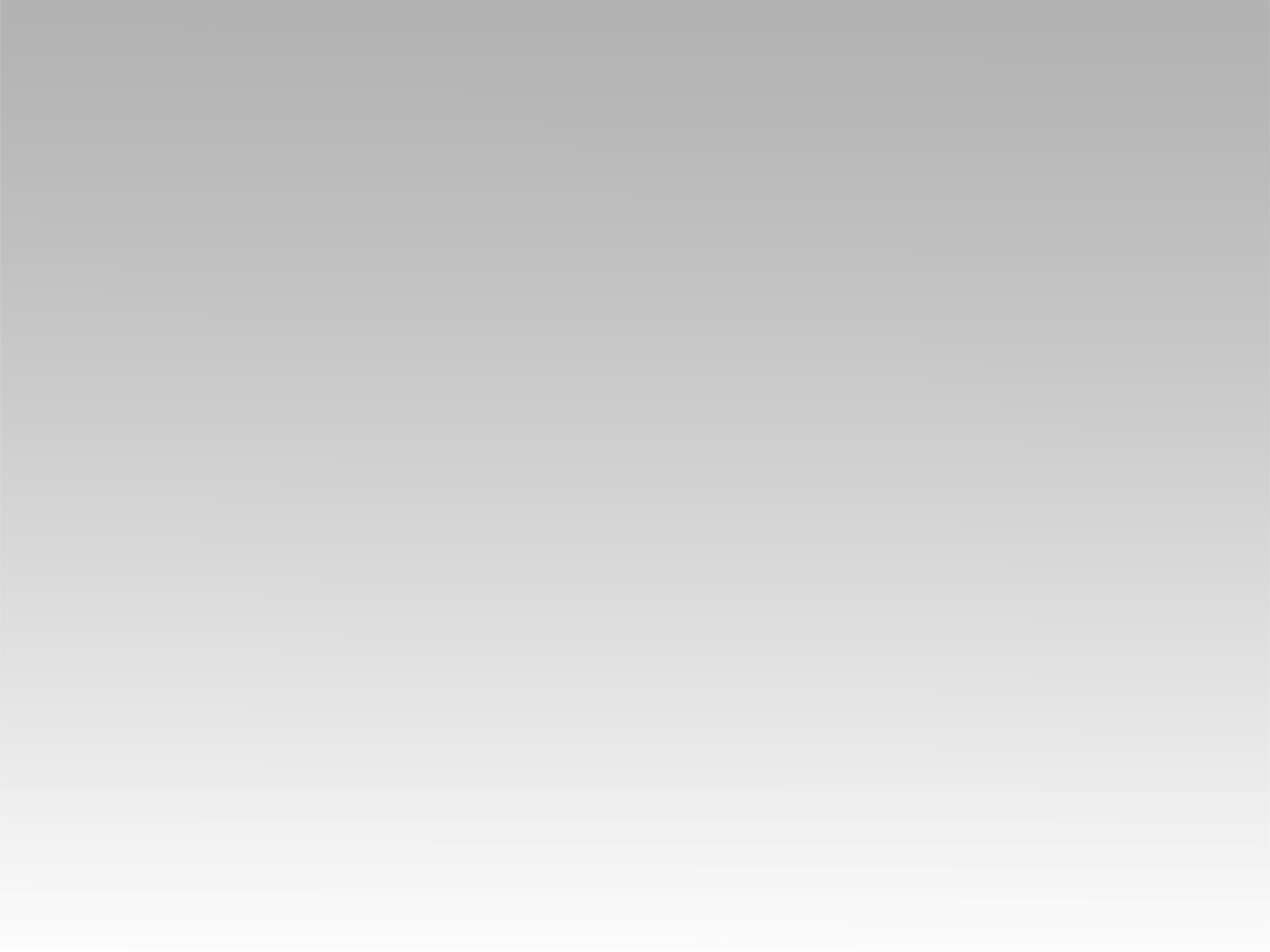 تـرنيــمة
أشدو لك أيها الفادي الحبيب
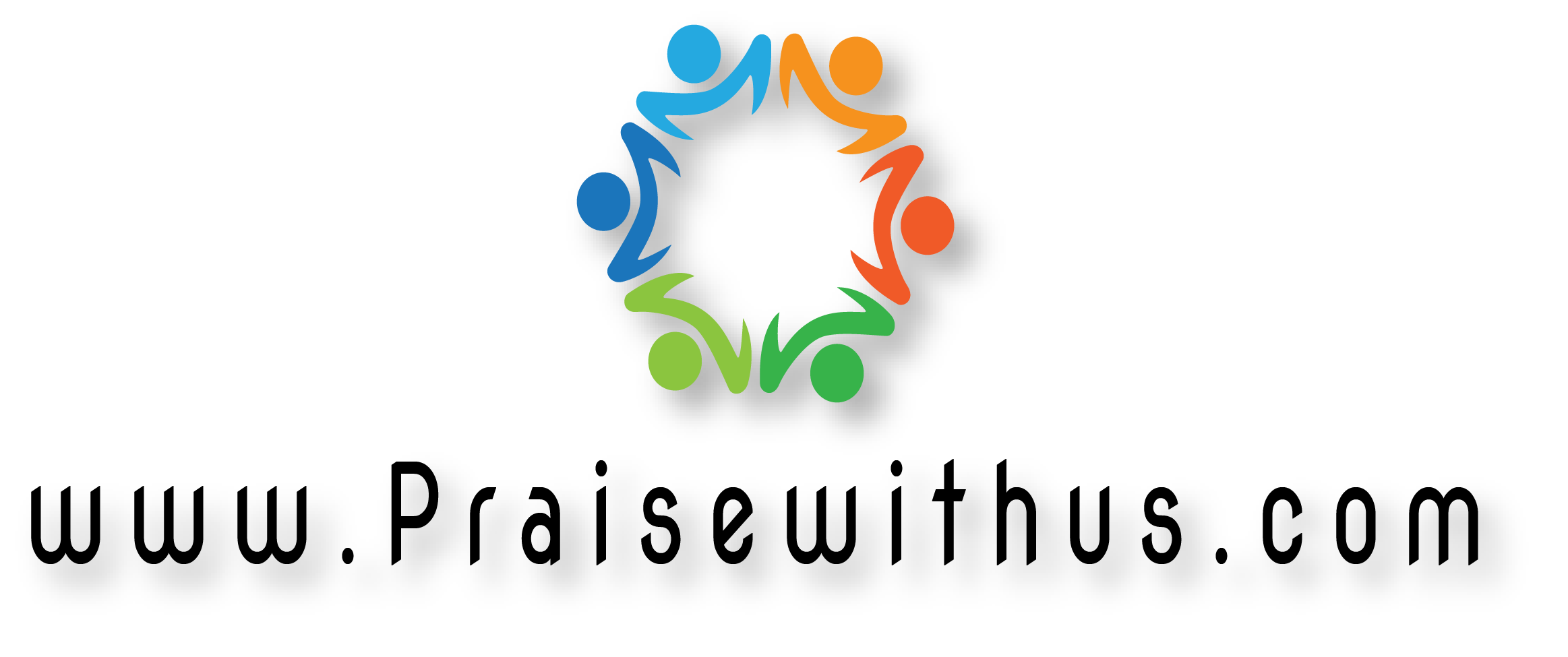 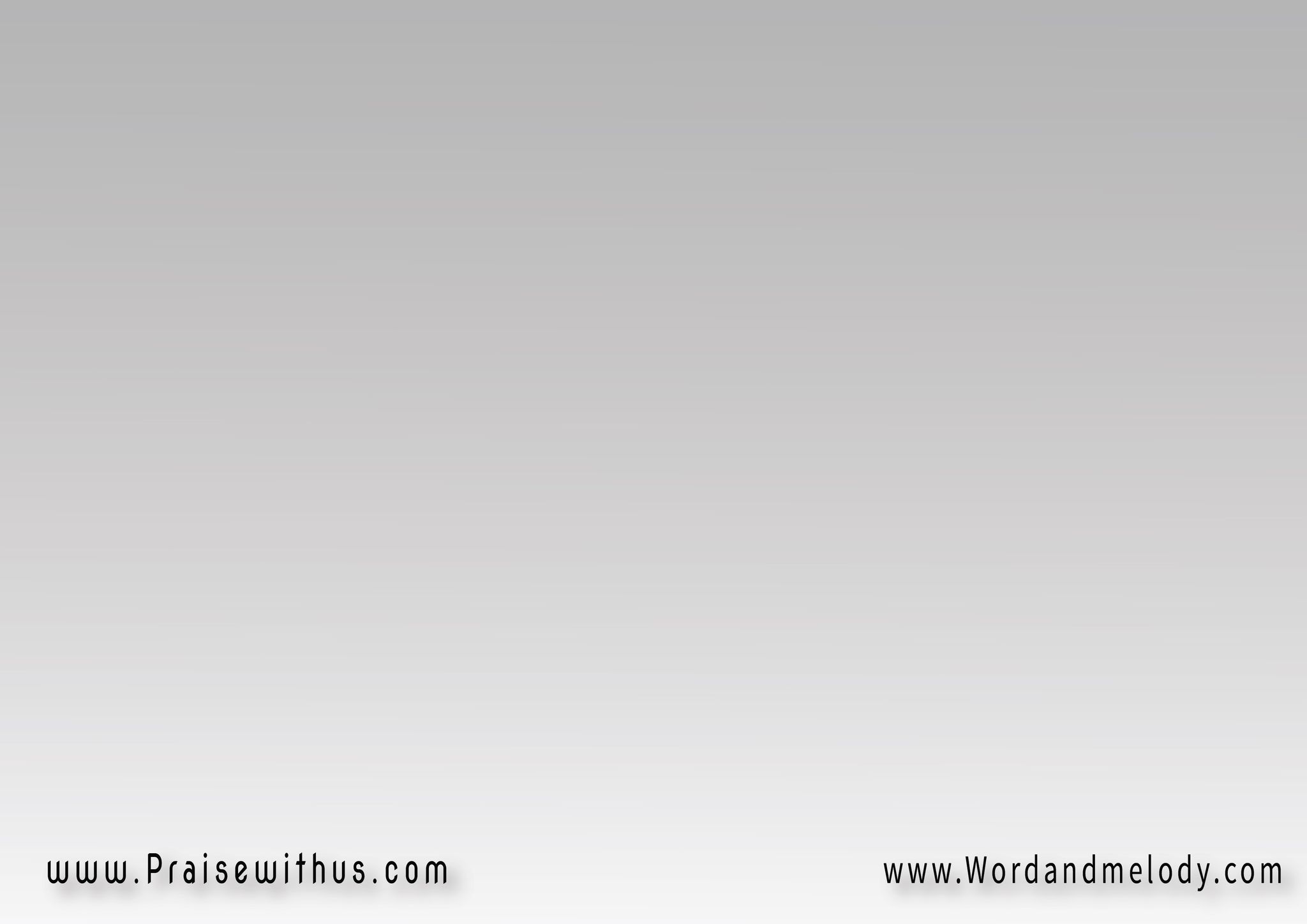 أشدو لك أيها الفادي الحبيب 
أعبد ما دمت في ذا الوجود
أنت إلهي أنت سيدي
أنت خلاصي وستري الوطيد
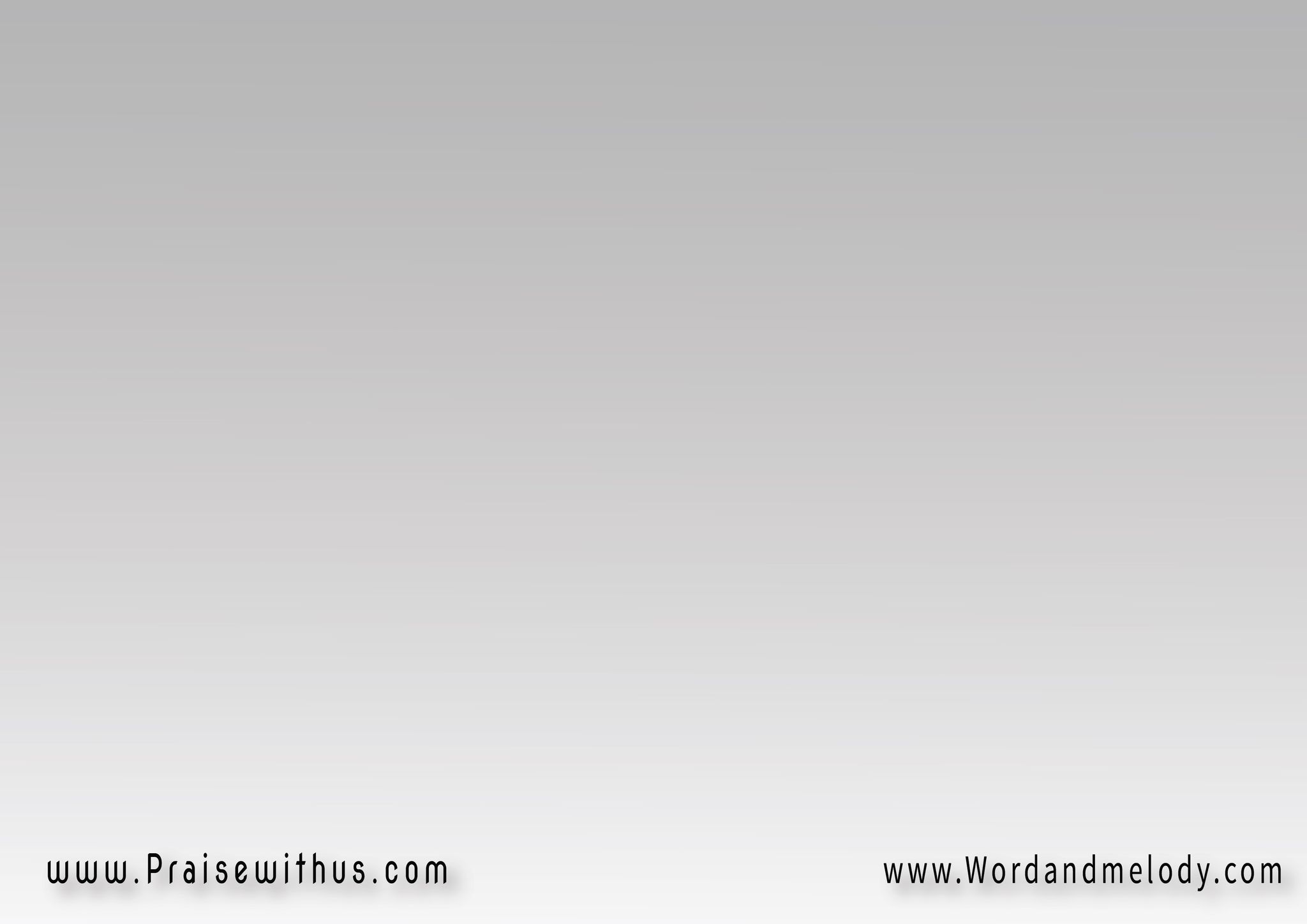 فيك ربحي ونصري الاكيد 
فيك فرحي وبري الوحيد
فيك فرحي وبري الوحيد
فيك أمني وحصني الشديد
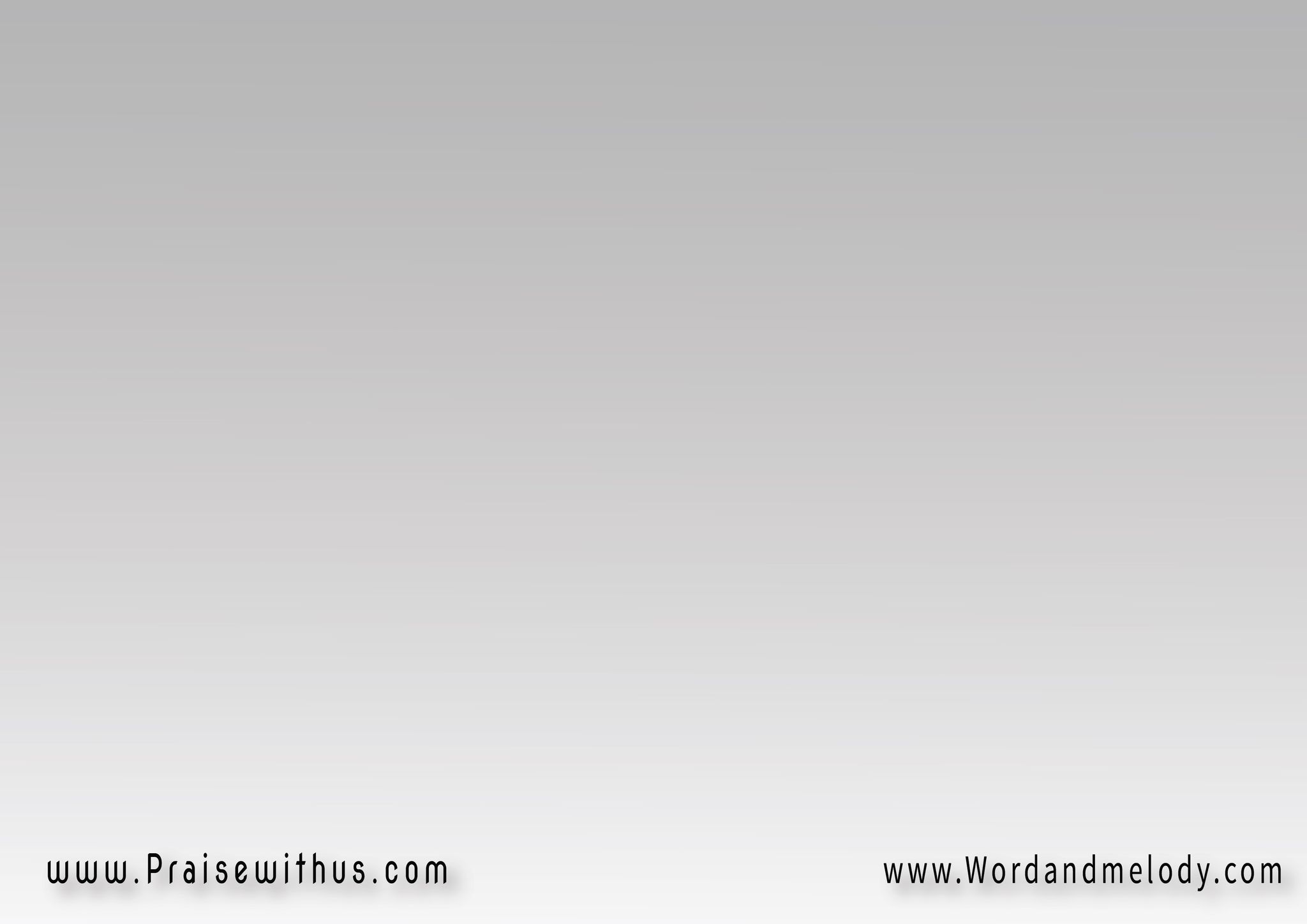 أشدو لك أيها الفادي الحبيب 
أعبد ما دمت في ذا الوجود
أنت إلهي أنت سيدي
أنت خلاصي وستري الوطيد
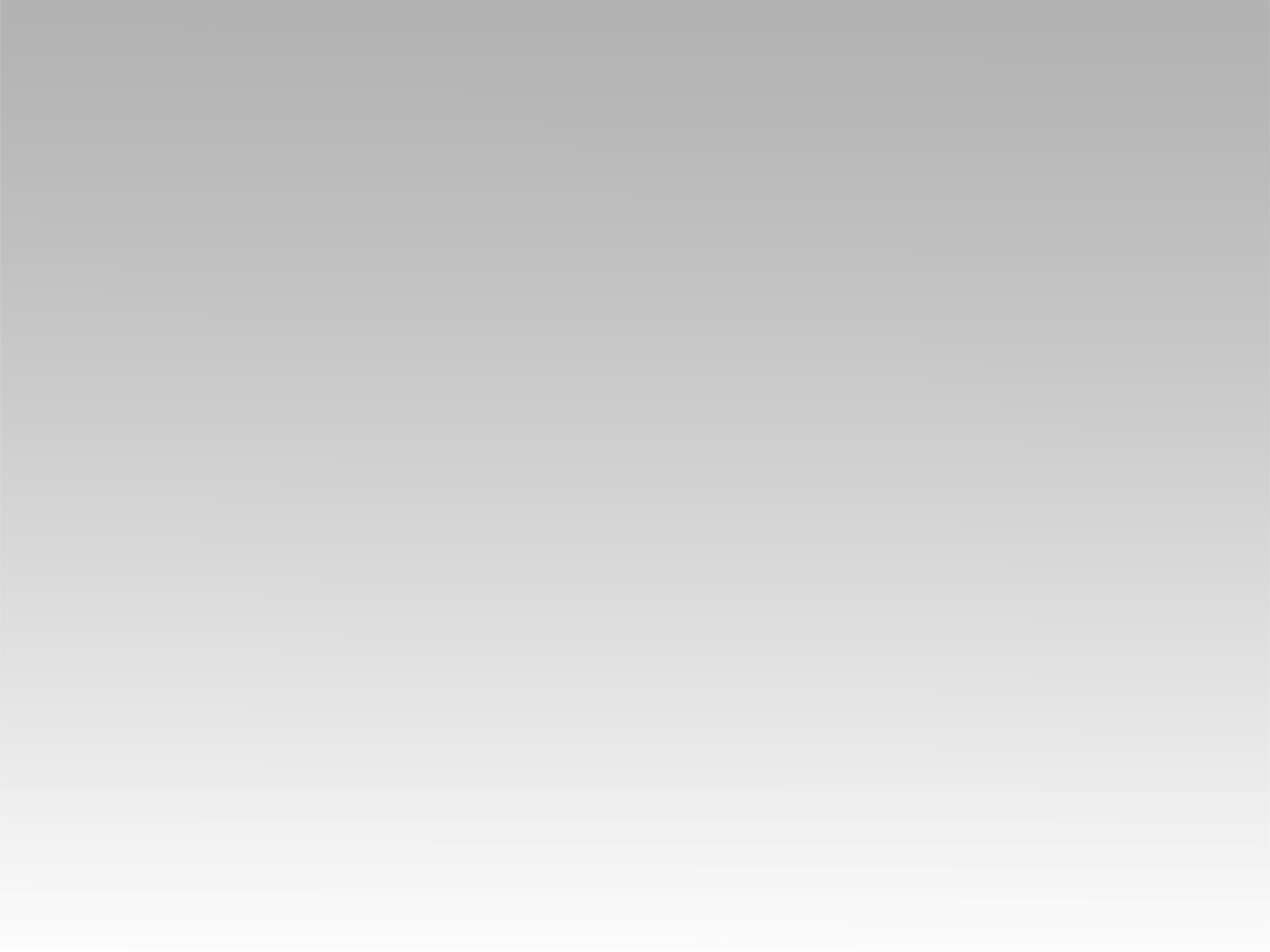 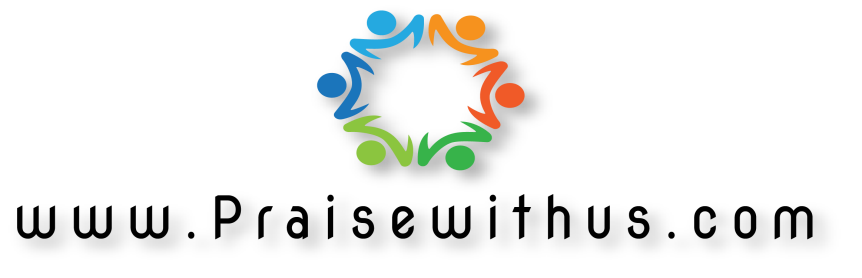